Comparing In-Hospital Mortality with Andexanet Alfa Versus 4-Factor Prothrombin Complex Concentrate
Gregory J. Fermann,1 Craig I. Coleman,2 Mark Danese,3 Mary J. Christoph,4 Eva Lesén,5 Raymond Chang,4 Julie Ulloa,3 Sherry Danese,3 Bruce Koch,4 Paul P. Dobesh6
1Department of Emergency Medicine, University of Cincinnati, Cincinnati, OH; 2University of Connecticut School of Pharmacy, Storrs, CT; 3Outcomes Insights, Agoura Hills, CA; 4AstraZeneca, Wilmington, DE; 5AstraZeneca, Gothenburg, Sweden; 6College of Pharmacy, University of Nebraska Medical Center, Omaha, NE
Resource Information
About This Resource
These slides are one component of a continuing education program available online at MedEd On The Go titled The Life-Threatening Bleeding in the Anticoagulated Patient Journal Club: Real World Evidence for Effectiveness

Program Learning Objectives:
Evaluate recent practice-changing data that can be applied to practice in the presence of a life-threatening bleed in the presence of anticoagulation
Apply the latest evidence-based approaches to maximize management prognostic outcomes for life-threatening bleeds in the presence of anticoagulation

MedEd On The Go®
www.mededonthego.com
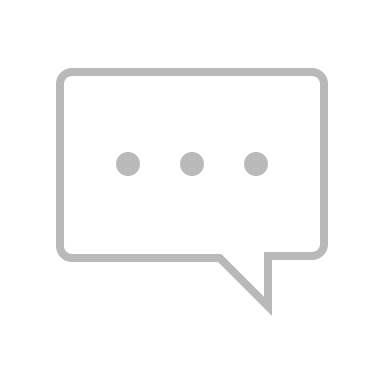 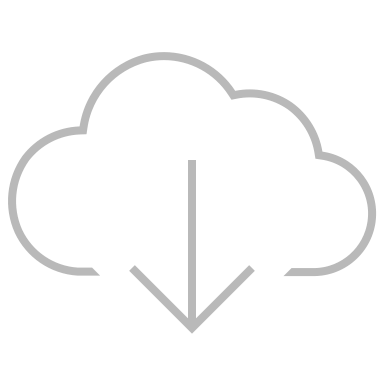 This content or portions thereof may not be published, posted online or used in presentations without permission.
This content can be saved for personal use (non-commercial use only) with credit given to the resource authors.
To contact us regarding inaccuracies, omissions or permissions please email us at support@MedEdOTG.com
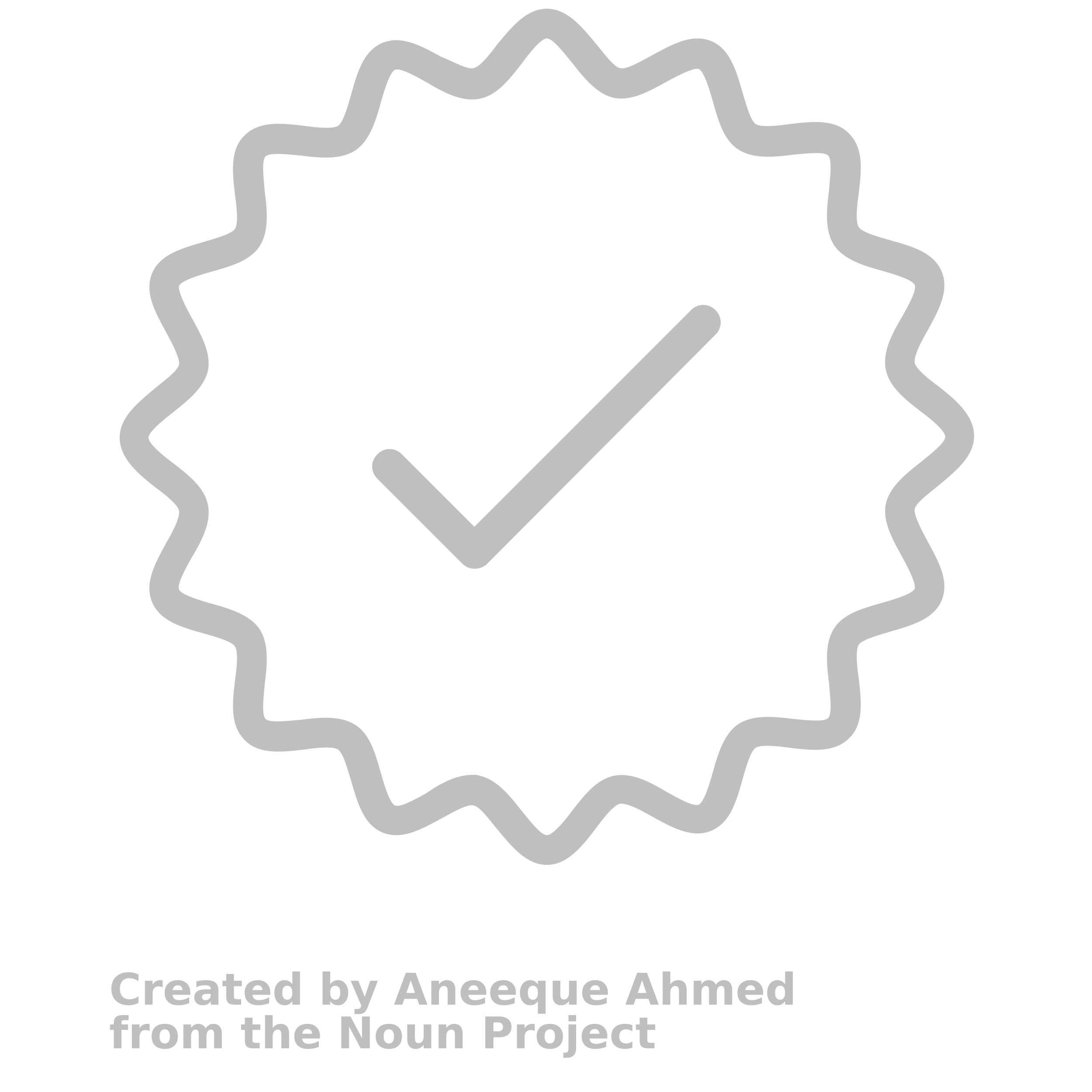 Disclaimer
The views and opinions expressed in this educational activity are those of the faculty and do not necessarily represent the views of Total CME, LLC, the CME providers, or the companies providing educational grants. This presentation is not intended to define an exclusive course of patient management; the participant should use their clinical judgment, knowledge, experience, and diagnostic skills in applying or adopting for professional use any of the information provided herein. Any procedures, medications, or other courses of diagnosis or treatment discussed or suggested in this activity should not be used by clinicians without evaluation of their patient's conditions and possible contraindications or dangers in use, review of any applicable manufacturer’s product information, and comparison with recommendations of other authorities. Links to other sites may be provided as additional sources of information.
Background and Objective
FXa inhibitors, such as rivaroxaban or apixaban, effectively reduce the risk of ischemic events, but also increase the risk of major bleeding1
Prior to the FDA approval of andexanet alfa in 2018,2 options for managing bleeds were limited
4F-PCC has been used off-label to manage FXa inhibitor–related bleeding3
There is a scarcity of data comparing the effectiveness of andexanet alfa versus 4F-PCC for managing FXa inhibitor–related major bleeding in routine clinical practice4-6
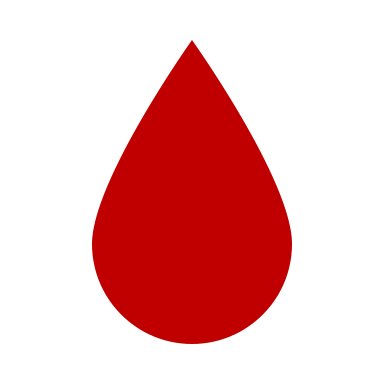 !
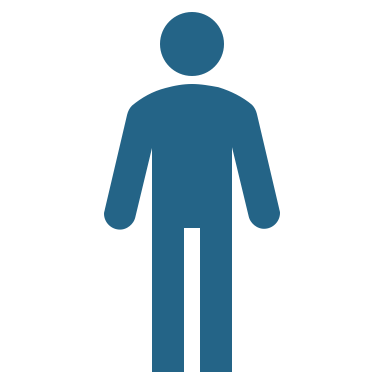 Objective: To compare the occurrence of in-hospital mortality in patients treated with either andexanet alfa or 4F-PCC during hospitalization for rivaroxaban- or apixaban-associated major bleeding
FXa, Factor Xa; FDA, US Food and Drug administration; 4F-PCC, 4-factor prothrombin complex concentrate.

1. Tomaselli GF, et al. J Am Coll Cardiol. 2020;76(5):594-622. 2. ANDEXXA® (coagulation factor Xa [recombinant], inactivated-zhzo) package insert. Alexion Pharmaceuticals, Inc.; 2021. 3. Milling TJ Jr, et al. Am J Emerg Med. 2018;36(3):396-402. 4. Barra ME, et al. J Thromb Haemost. 2020;18(7):1637-1647. 5. Parsels KA, et al. Am J Emerg Med. 2022;55:16-19. 6. Vestal ML, et al. J Thromb Thrombolysis. 2022;53(1):167-175.
Methods: Study Design
Inclusion Criteria
Multicenter, observational cohort study
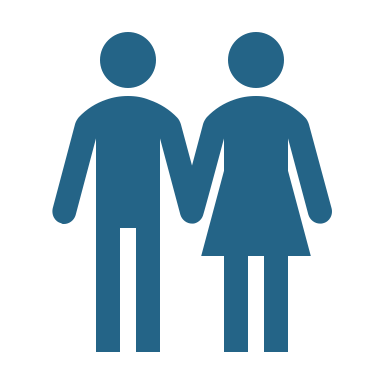 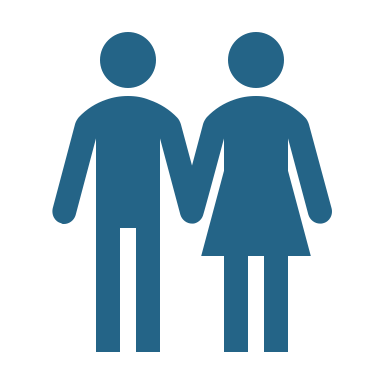 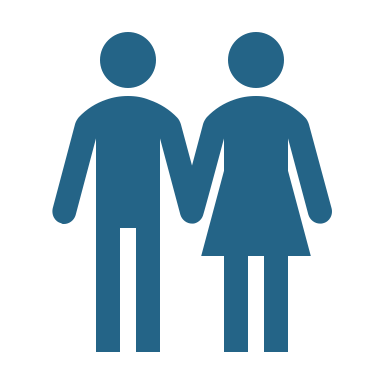 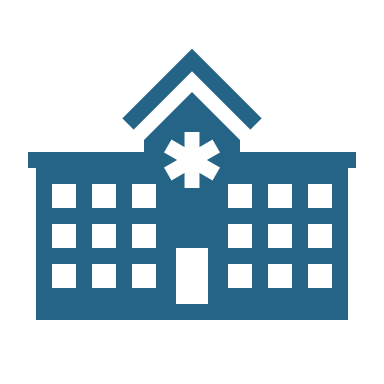 EHR from 
354 US hospitals
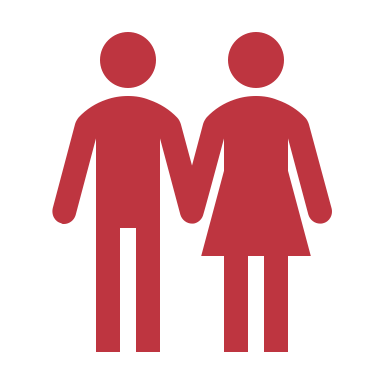 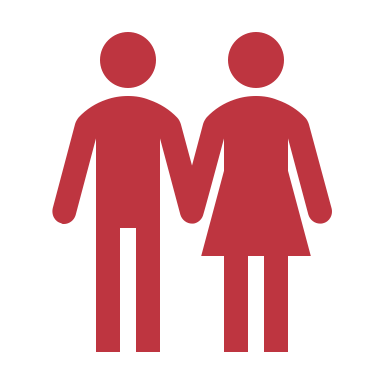 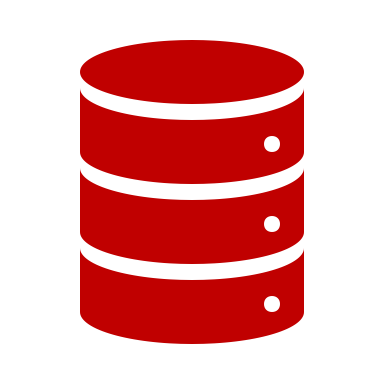 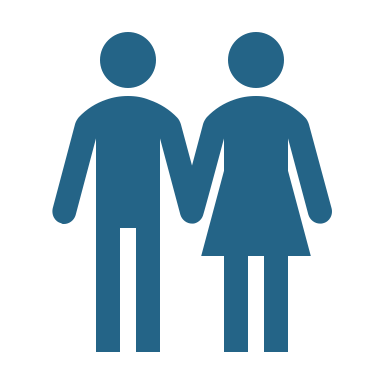 DATA SOURCE
Age ≥18 years
Hospitalized for anticoagulant-related major bleed*
Rivaroxaban or apixaban use at time of bleeding event
Treatment with andexanet alfa or           4F-PCC during hospitalization
Documented discharge disposition
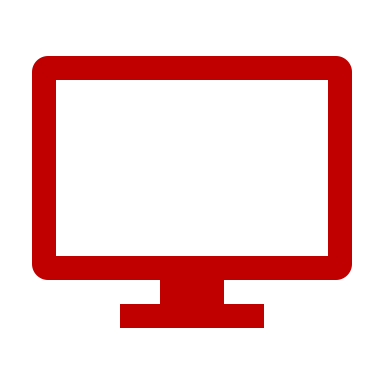 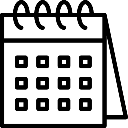 Discharge dates
May 2018 to September 2022
TIMING
EHR, electronic health record; 4F-PCC, 4-factor prothrombin complex concentrate; ICD-10, International Classification of Diseases-10th Revision.

*Inpatient admission with ICD-10 diagnosis code of D68.32 (hemorrhagic disorder due to extrinsic circulating anticoagulants).
Methods: Measures and Primary Outcome
Patient and treatment characteristics
Bleed location, cause, and severity
Primary outcome:           in-hospital mortality
Patient demographics and comorbidities
Type of FXa inhibitor
Time from admission to reversal agent administration
Time since last anticoagulant dose
Location (ICH, GI, critical compartment, other)
Traumatic or spontaneous origin
ICH severity
GI bleed location
Multivariable logistic regression* to compare odds of in-hospital mortality with andexanet alfa versus 4F-PCC
FXa, Factor Xa; ICH, intracranial hemorrhage; GI, gastrointestinal; 4F-PCC, 4-factor prothrombin complex concentrate; SBP, systolic blood pressure; DNR, do-not-resuscitate.

*Model adjusted for age, sex, comorbidities, time since last anticoagulant dose, bleed location, ICH cause, SBP, impaired mental status, DNR order, door-to-needle time, and data collection period.
Results: Patient and Treatment Characteristics
Characteristics for andexanet alfa (N = 2122) vs 4F-PCC (N = 2273)
Mean
Mean
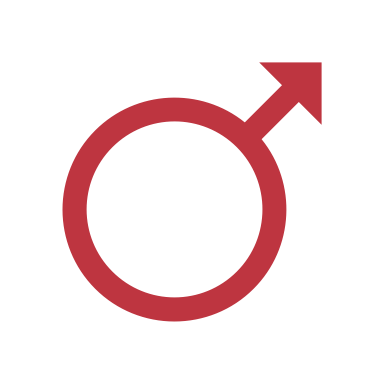 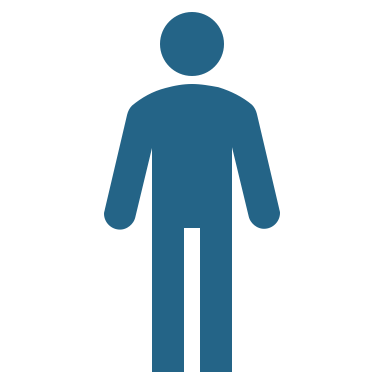 Oral FXa inhibitor, %
65.6  vs  66.6 years
57.2%  vs  60.5%
AGE
40.1%
Riva
Riva
2.5
>18 hours
14.0%
17.4%
2.3
37.7%
Apx
Apx
Door-to-needle time, hours, median
62.3%
59.9%
41.8%
41.1%
8-18 hours
41.5%
44.1%
<8 hours
Time from last anticoagulant dose to admission,* %
4F-PCC, 4-factor prothrombin complex concentrate; FXa, Factor Xa; Riva, rivaroxaban; Apx, apixaban.

*Percentages may not total 100% due to rounding.
Results: Patient and Treatment Characteristics (Continued)
Characteristics for andexanet alfa (N = 2122) vs 4F-PCC (N = 2273)
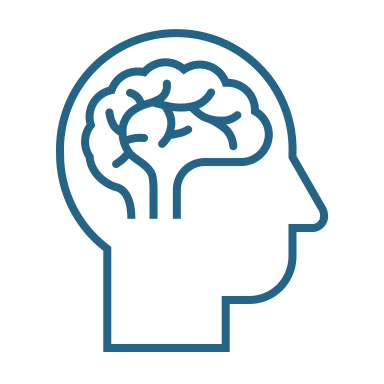 Alteration in mental status†
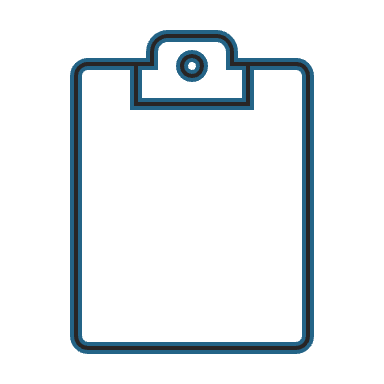 33.2%  vs  37.1%
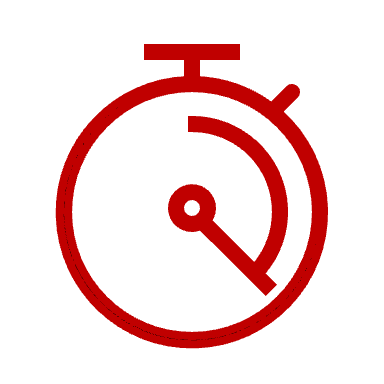 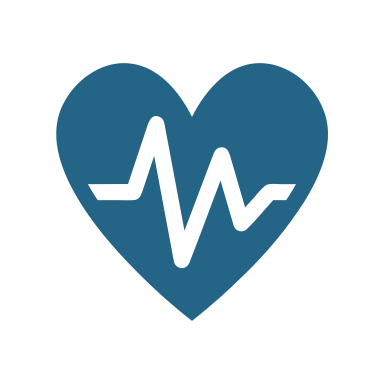 DNR
order
18.3%  vs  19.8%
Mean
135.3  vs  131.1 mmHg
SBP
4F-PCC, 4-factor prothrombin complex concentrate; CKD, chronic kidney disease; DNR, do-not-resuscitate; SBP, systolic blood pressure.

*Andexanet alfa, N = 2091; 4F-PCC, N = 2251. †Andexanet alfa, N = 2032; 4F-PCC, N = 2174.
Results: Andexanet Alfa and 4F-PCC Dosages & Bleed Locations
1.8%
Unknown, 3.9%
Dosages
Bleed Locations
10.0%
Other, 0.2%
Multiple, 5.9%
Andexanet alfa
(N = 2122)
31.4%
56.8%
High dose
(800 mg),
31.0%
Single,
90.2%
1.8%
9.2%
4F-PCC
(N = 2273)
29.1%
Low dose
(400 mg),
68.8%
59.9%
GI
ICH
Median (IQR) total units
2200 (1900-3000)
Critical compartment/
noncompressible
Other
4F-PCC, 4-factor prothrombin complex concentrate; IQR, interquartile range; GI, gastrointestinal; ICH, intracranial hemorrhage.
Results: Adjusted Logistic Regression Analysis of Factors Associated with Odds of In-Hospital Mortality*
Factor
P value
Adjusted OR (95% CI)
Reversal agent
Clinical factors associated with higher odds of death:
Bleed type
Age
Impaired mental status
DNR order
Comorbidities
0.50 (0.39, 0.65)
<0.01
Andexanet alfa (vs 4F-PCC)
Subtype
4.16 (2.96, 5.88)
<0.01
ICH spontaneous (vs GI bleed)
ICH traumatic (vs GI bleed)
4.46 (3.22, 6.20)
<0.01
Critical compartment bleed (vs GI bleed)
2.20 (1.36, 3.48)
<0.01
Patient characteristics
Age (per year)
1.02 (1.00, 1.03)
0.01
Male (vs female)
0.90 (0.70, 1.17)
0.43
1.00 (0.99, 1.00)
0.26
SBP (per mmHg)
Impaired mental status (vs none)
3.74 (2.80, 5.05)
<0.01
DNR order (vs no)
3.49 (2.67, 4.58)
<0.01
Comorbid conditions
Liver disease (vs no)
1.55 (1.11, 2.13)
0.01
CKD (vs no)
2.07 (1.58, 2.71)
<0.01
Heart failure (vs no)
1.89 (1.44, 2.46)
<0.01
Diabetes (vs no)
1.02 (0.79, 1.33)
0.86
Oral anticoagulant
0.92 (0.64, 1.34)
0.67
8-18 hours since oral anticoagulant (vs >18 hours)
<8 hours since oral anticoagulant (vs >18 hours)
1.15 (0.81, 1.67)
0.44
Door-to-needle time ≥30 minutes
1.72 (0.94, 3.40)
0.10
Lower mortality
Higher mortality
OR, odds ratio; CI, confidence interval; 4F-PCC, 4-factor prothrombin complex concentrate; ICH, intracranial hemorrhage; GI, gastrointestinal; SBP, systolic blood pressure; DNR, do-not-resuscitate; CKD, chronic kidney disease.*N = 4128; events = 352.
Models were adjusted for bleed location; ICH bleed cause (trauma vs spontaneous); age; sex; SBP; mental status; DNR status; comorbid liver disease, CKD, heart failure, and diabetes; time since last anticoagulant dose, door-to-needle time, and data collection period. The patients categorized as having “other bleeds” (including heterogeneous bleed types/locations)/missing mental status were not included in the multivariable logistic regression analyses of mortality.
Results: In-Hospital Mortality Across All Bleed Types
Multivariable logistic regression†
adjusted OR: 0.50 (95% CI, 0.39, 0.65); P <0.01
Adjusted odds† of in-hospital mortality were


for patients treated with andexanet alfa vs 4F-PCC
50%
lower
10.6%
In-hospital mortality 
(unadjusted %)
6.0%
4F-PCC, 4-factor prothrombin complex concentrate; OR, odds ratio; CI, confidence interval; SBP, systolic blood pressure; DNR, do-not-resuscitate; CKD, chronic kidney disease; FXa, Factor Xa.
*For unadjusted in-hospital mortality: andexanet alfa, N = 2122; 4F-PCC, N = 2273. For multivariable logistic regression model: andexanet alfa, N = 1995; 4F-PCC, N = 2133. 
†Adjusted for age, sex, bleed location (in analyses of overall bleeds), traumatic versus spontaneous ICH (in analyses of overall bleeds and ICH), SBP, impaired mental status, DNR order, liver disease, CKD, heart failure, diabetes, time since last FXa inhibitor dose, time from arrival to administration, and data collection period. The patients categorized as having “other bleeds” (including heterogeneous bleed types/locations)/missing mental status were not included in the multivariable logistic regression analyses of mortality.
Conclusions
This study is the largest observational study to date providing data on andexanet alfa in clinical practice:
Other clinical factors associated with higher odds of death included ICH and critical compartment bleeds (vs GI bleed); increasing age; presence of liver disease, CKD, or heart failure; impaired mental status; and a DNR order
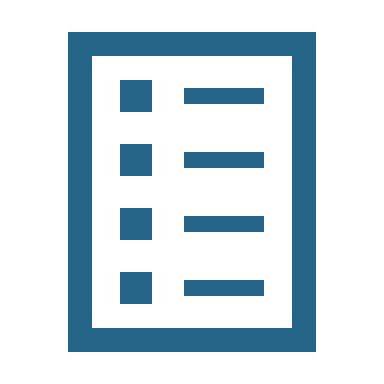 The odds of in-hospital mortality was 50% lower in patients treated with andexanet alfa versus 4F-PCC, when adjusted for risk factors of mortality
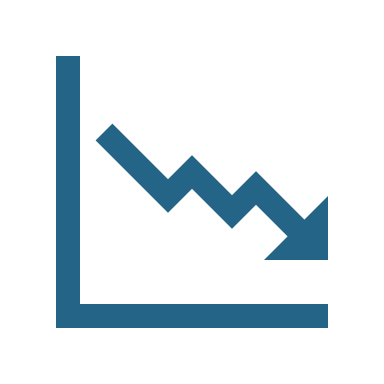 Limitations: nonrandomized study design; data dependent on availability and accuracy of routine EHR documentation
The ongoing randomized controlled trial ANNEXA-I (ClinicalTrials.gov Identifier: NCT03661528) will investigate the effects of andexanet alfa versus usual care, including 4F-PCC, in patients with acute ICH receiving an oral FXa inhibitor
4F-PCC, 4-factor prothrombin complex concentrate; ICH, intracranial hemorrhage; GI, gastrointestinal.; CKD, chronic kidney disease; DNR, do-not-resuscitate; EHR, electronic health record; FXa, Factor Xa.
Acknowledgements
This study was funded by Alexion, AstraZeneca Rare Disease, and AstraZeneca AB
Lisa Shannon, PharmD, of Lumanity Scientific Inc., provided writing and editorial assistance, which was funded by AstraZeneca AB
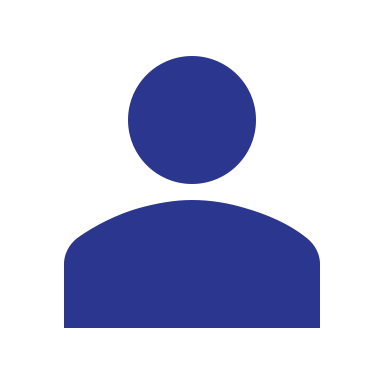 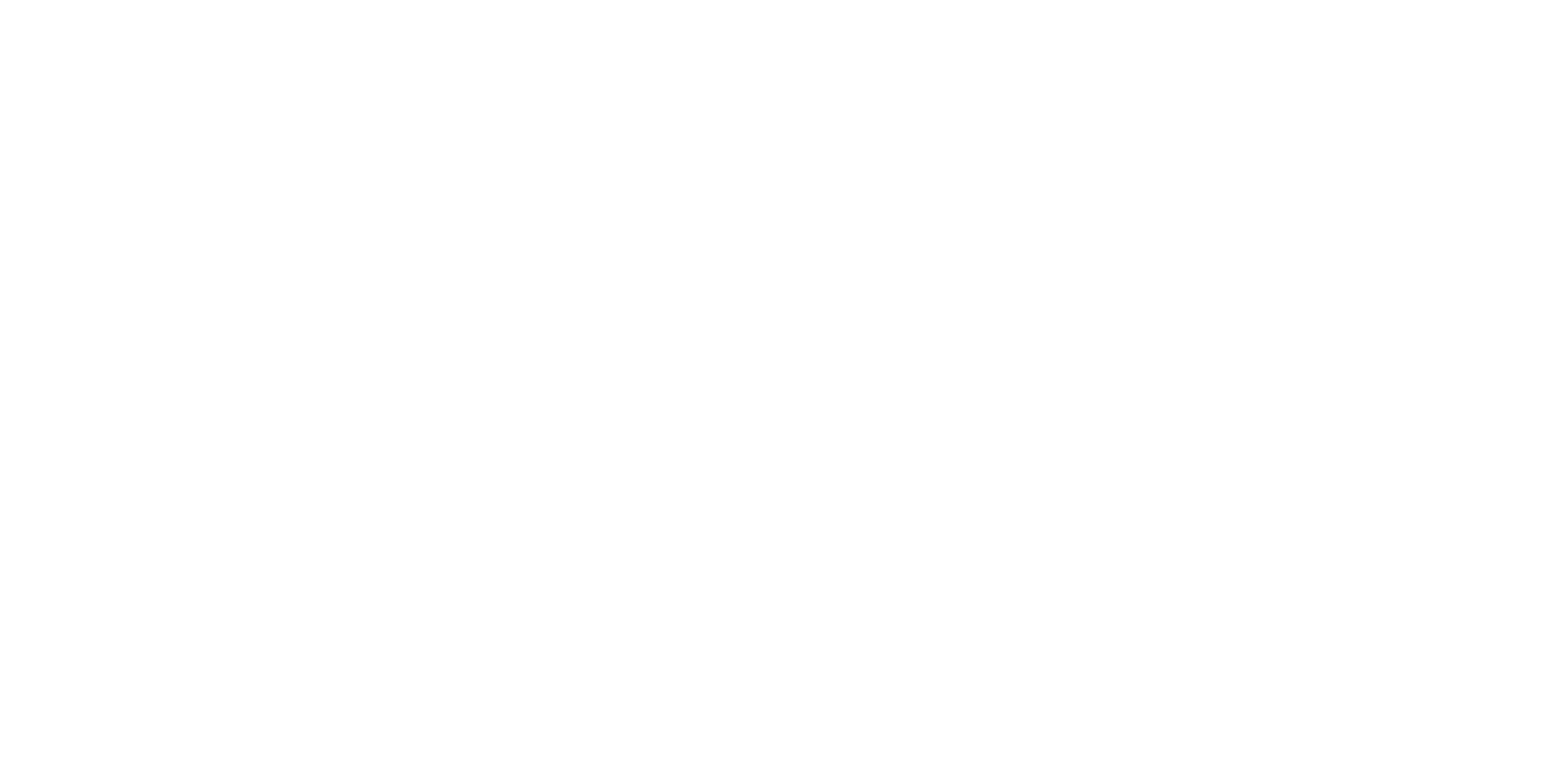 Looking for more resources on this topic?
CME/CE in minutes
Congress highlights
Late-breaking data
Quizzes
Webinars
In-person events
Slides & resources
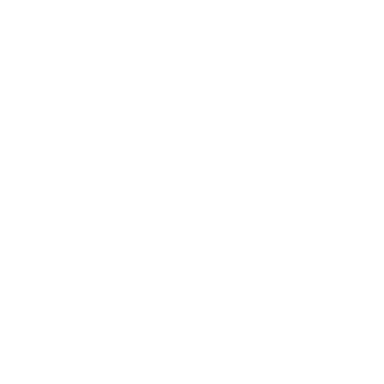 www.MedEdOTG.com